Fonds USC Grâce-Berleur (265129)
June 16 2009 at 4:06:51
Fonds Alex Fontaine-Borguet (265293)
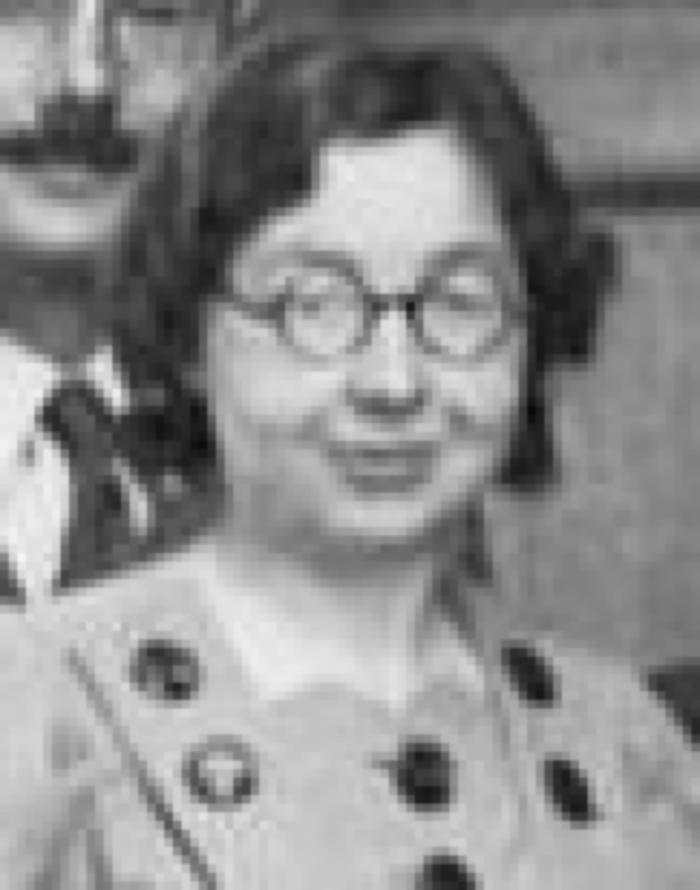 June 17 2009 at 11:06:37
Fonds Grévesse (265306)
June 17 2009 at 11:06:32
Fonds Christian Léonet (265329)
June 17 2009 at 12:06:10
Collection livrets ouvriers (265895)
June 18 2009 at 4:06:06
Nouveau traité d'économie politique. Tome 1 (328082)
February 11 2010 at 1:02:46
Fonds d'archives d'institutions (526008)
February 18 2011 at 11:02:36
La science et la foi (1266446)
January 6 2012 at 2:01:18
Comptes-rendus, conférences, congrès, discours, lois, rapports (1275005)
January 9 2012 at 4:01:49
Discours (1275068)
January 9 2012 at 4:01:40
Le bon conciliant en affaires : ou manuel pratique de législation usuelle belge : pour faire ses affaires soi-même dans tous les cas et circonstances de la vie (2300026)
February 26 2013 at 11:02:33
Histoire du mouvement ouvrier en Belgique 1830-1914 : Table des matières (3753425)
March 26 2015 at 2:03:42
Conseil national de Protection de la jeunesse et Comité de Protection de la jeunesse (4027077)
October 20 2015 at 2:10:35